23февраля
Выполнили:
ДЕВОЧКИ
День защитника Отечества — праздник, отмечаемый 23 февраля в России, Белоруссии, Киргизии. Был установлен в РСФСР в 1922 году как «День Красной Армии и Флота». С 1946 до 1993 г. носил название «День Советской Армии и Военно-Морского флота». После распада СССР праздник также продолжают отмечать в ряде других стран СНГ.
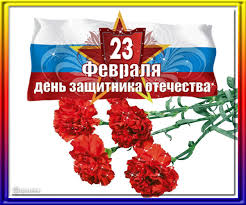 На горах высоких,
На степном просторе
Охраняет нашу Родину солдат.
Он взлетает в небо,
Он уходит в море,
Не страшны защитнику
Дождь и снегопад.
 
Шелестят берёзы,
Распевают птицы,
Подрастают дети
У родной страны.
Скоро я в дозоре
Встану на границе,
Чтобы только мирные
Снились людям сны.
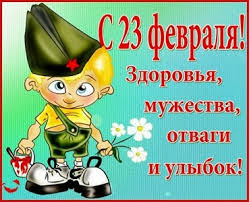 Пресса в кулаке
Кто первым скомкает газету одной рукой и соберёт её всю в кулак? 
Стартовая позиция: играющий двумя пальцами держит газетный лист за кончик.
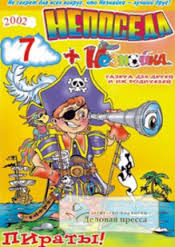 Кто, ребята, на границе Нашу землю стережет, Чтоб работать и учиться Мог спокойно наш народ?
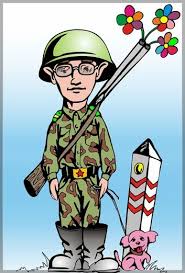 Кто, ребята, на границе Нашу землю стережет, Чтоб работать и учиться Мог спокойно наш народ?
пограничник
Портрет
Вызываются 2 игрока им выделяется часть доски и завязывают глаз. Игроки должны нарисовать чей либо портрет. Тот портрет который будет понятней и
победит
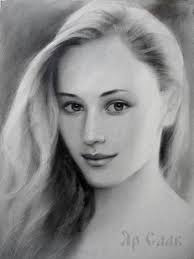 Был вначале он курсантом, В полк приехал лейтенантом, Он обучен воевать, Как его, скажи, назвать.
Был вначале он курсантом, В полк приехал лейтенантом, Он обучен воевать, Как его, скажи, назвать?
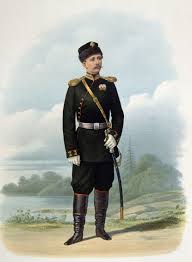 офицер
Для некоторых людей праздник 23 февраля остался днем мужчин, которые служат в армии или в каких-либо силовых структурах. 
Тем не менее, большинство граждан России и стран бывшего СССР склонны рассматривать День защитника Отечества не столько, как годовщину победы или День Рождения Красной Армии,
как День настоящих мужчин. Защитников в самом широком смысле этого слова.
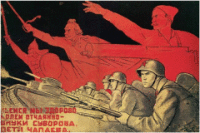 Танцуй за приз
На стул кладут приз. Вызывают 2 друзей которые танцуют под музыку. Когда музыка кончается каждый пытается схватить приз. Победит тот кто первый схватит приз. Приз дают победителю. Проигравший уходит без всего. 
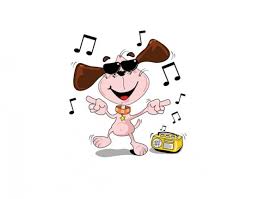 Пропоем мы вам частушки,Навострите ваши ушки.Про мальчишек вам споемИ аплодисментов ждем! У-ух! 
В нашем классе все мальчишкиНосят разные штанишки.Но когда пойдут служитьБудут формой дорожить! У-ух!
Кто-то хочет быть танкистомКто-то просто летчиком.Кто-то станет морякомИли пулеметчиком! У-ух!
В нашем классе каждый мальчикВосхитительный красавчик!Мы их очень бережем,В армию за них пойдем! У-ух!
Игорь учится на «5»Хочет многое узнать.Чтобы в армии начальствоИнтеллектом покорять.
Если Дима наш когда-тоСтанет депутатом,То дневник его несчастныйБудет компроматом! У-ух!
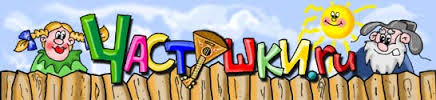 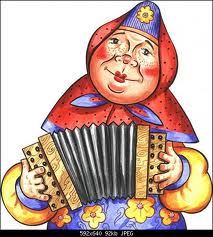 Объясни словами.
Вызываются 2 команды по 2 игрока в каждой команде игроки за определенное время  должны объяснить как можно больше слов. Выиграет та команда которая объяснит больше слов.
Самолет парит как птица,
Там – воздушная граница.
На посту и днём и ночью 
Наш солдат- военный…
Самолет парит как птица,
Там – воздушная граница.
На посту и днём и ночью 
Наш солдат- военный…
Лётчик
А вы знали?
23 февраля – во всех странах СНГ эта дата больше известна как День защитника отечества. Название праздника менялось несколько раз за время его существования. Сначала — это был День Защиты Социалистического Отечества от войск имперских, австро-венгерских захватчиков, затем просто День Социалистического защитника, позже День Советской Армии и Военно-Морского флота, до нас он дошел как День мужчин.
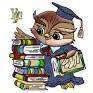 Пистолетик
-Кто присядет и выпрямится  на одной ноге , держа в руке полную кружку воды , вытянув  другую  ногу вперёд не касаясь  ею пола  и не опираясь ни обо что другой рукой ?! Воду не проливать
ПРОВЕРОЧКА
В  каких странах отмечают 23 февраля?
С какого и до какого года носил название «День Советской Армии и Военно-Морского флота».
Сколько раз менялось название праздника
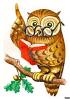 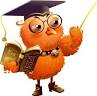 СПАСИБО ЗА ВНИМАНИЕ.                            